Научить получать знания, то есть учить учиться; научить трудиться – работать и зарабатывать, то есть учение для труда; научить жить, это учение – для бытия; научить жить вместе с другими людьми, часто не похожими на тебя, – это учение для совместной жизни – вот основные приоритеты современного образования во всём мире.
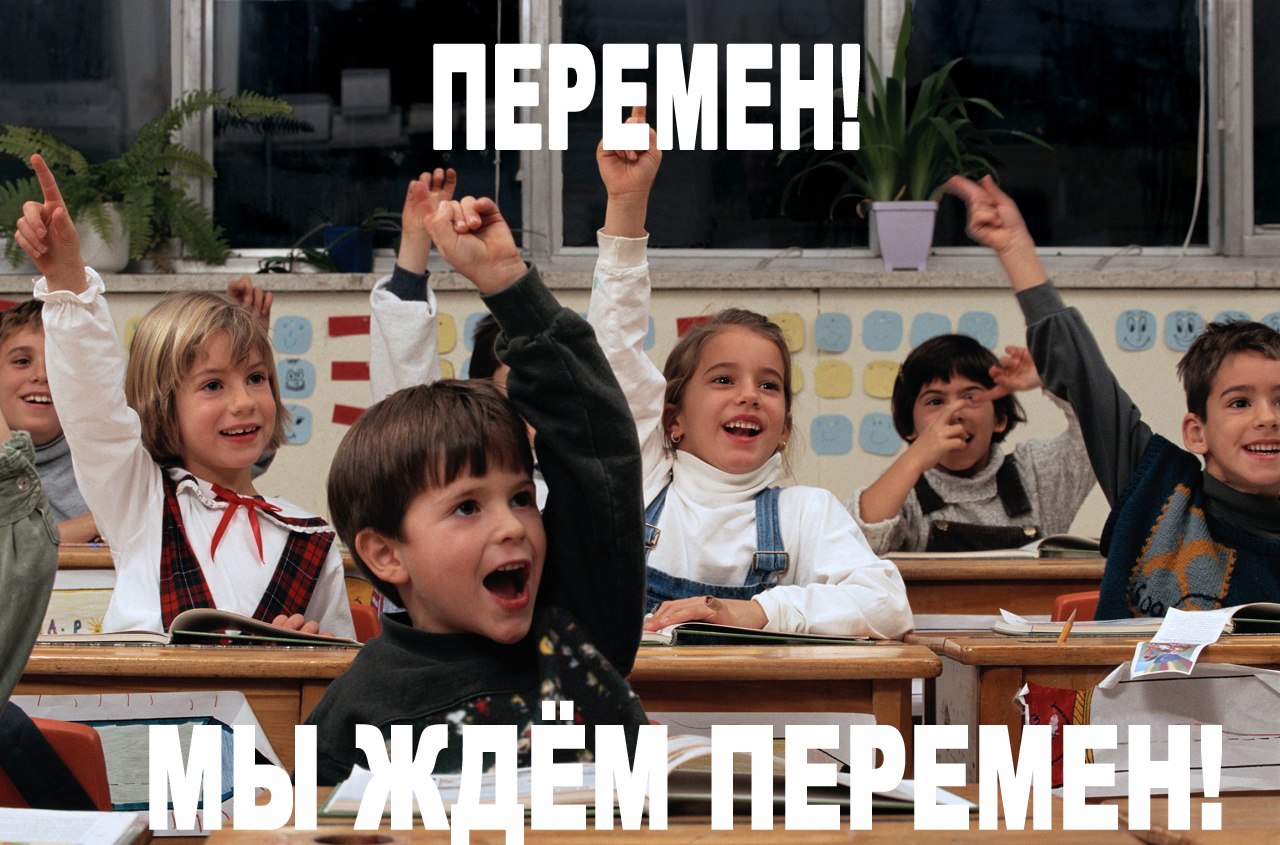 полноценное формирование и развитие способностей ученика самостоятельно очерчивать учебную проблему, формулировать алгоритм ее решения, контролировать процесс и оценивать полученный результат.
знакомство с Федеральным государственным стандартом 
овладение умением планировать уроки, направленные на получение метапредметных и личностных результатов 
овладение умением конструировать уроки с использованием современных образовательных технологий.
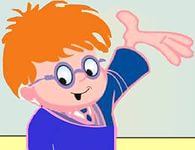 Предметные результаты образовательной деятельности выражаются в получении опыта приобретения, преобразования и применения предметных знаний

Под метапредметными результатами понимаются универсальные учебные действия, которые становятся основой умения учиться

Под личностными результатами понимается сформировавшаяся в образовательном процессе система ценностных отношений обучающихся – к себе, другим участникам образовательного процесса, самому образовательному процессу и его результатам.
Основными методическими принципами современного урока являются:
субъективация (ученик становится равноправным участником образовательного процесса);
метапредметность (формируются универсальные учебные действия);
деятельностный подход (учащиеся самостоятельно добывают знания в ходе поисковой и исследовательской деятельности);
рефлексивность (учащиеся становятся в ситуацию, когда необходимо проанализировать свою деятельность на уроке);
импровизационность (учитель должен быть готов к изменениям и коррекции «хода урока» в процессе его проведения).
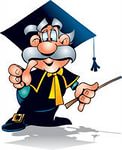 Урок должен включать следующие шесть основных этапов
мобилизация (предполагает включение учащихся в активную интеллектуальную деятельность);
целеполагание (учащиеся самостоятельно формулируют цели урока по схеме «вспомнить → узнать → научиться»);
осознание недостаточности имеющихся знаний (учитель способствует возникновению на уроке проблемной ситуации, в ходе анализа которой учащиеся понимают, что имеющихся знаний для ее решения недостаточно);
коммуникация (поиск новых знаний в паре, в группе);
взаимопроверка, взаимоконтроль;
рефлексия (осознание учеником и воспроизведение в речи того, что нового он узнал и чему научился на уроке).
1.  Обсудите с учениками цели оценивания в школе.

Во – первых, постарайтесь объяснить ученикам, что оценки и отметки нужны не для того, чтобы старшие контролировали их, и не для того, чтобы они боялись получить плохие отметки или любой ценой старались получить хорошие. 

Во – вторых, расскажите, зачем нужны изменения. А они нужны, чтобы каждый научился самостоятельно определять, что у него получается хорошо, а что пока ещё плохо, чтобы каждый научился радоваться достижениям и преодолевать неудачи. А для этого необходимо изменить сложившиеся за долгие годы правила оценивания.
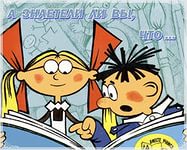 2. Объявите ученикам и обсудите с ними новые правила оценивания (минимум технологии). 

1-е правило. «Что оценивать?». Оцениваться может любое, особенно успешное действие. Фиксируется отметкой только демонстрация умения по применению знания (решение тестовых заданий). 

2-е правило. «Кто оценивает?». Учитель и ученик по возможности определяют оценку и отметку в диалоге. Ученик имеет право аргументированно оспорить выставленную отметку. 

3-е правило. «Сколько ставить отметок?». За каждую учебную задачу, демонстрирующую овладение отдельным умением, определяется и, по возможности, ставится отдельная отметка.
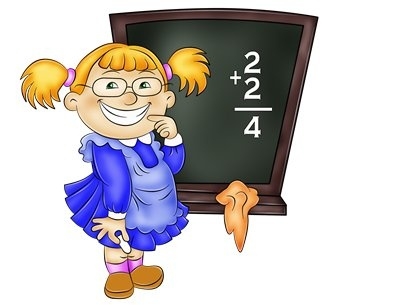 3. Обучите своих учеников алгоритму самооценивания

1-й шаг. В чём заключалось задание? Какая была цель, что нужно было получить в результате?
 
2-й шаг. Удалось получить результат? Найдено решение, ответ? 

3-й шаг. Справился полностью правильно или с незначительной ошибкой (какой, в чём)? 

4-й шаг. Справился полностью самостоятельно или с помощью (кто помогал, в чём)? 

5-й шаг. По каким признакам мы различаем отметки
 («2», «3», «4», «5»)? 

6-й шаг. Какую сам выставляешь себе отметку?
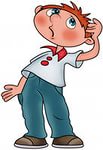 4. Регулярно используйте самооценку на всех уроках
5. Изучите остальные правила технологии, чтобы по мере возможности внедрять и их в свою педагогическую практику. 
«Где фиксировать отметки?». Отметки (или часть их) выставляются в таблицу требований (рабочий журнал учителя, дневник школьника) в графу того умения, которое было основным в ходе решения конкретной задачи. 





«Когда ставить отметки?». 
За задания, выполненные при изучении новой темы, отметка ставится только по желанию ученика, так как он ещё овладевает умениями и знаниями темы и имеет право на ошибку. 
За каждое задание проверочной (контрольной) работы по итогам темы отметка ставится всем ученикам, так как каждый должен показать, как он овладел умениями и знаниями по теме. Ученик не может отказаться от выставления этой отметки, но имеет право пересдать (хотя бы один раз) не устраивающую его отметку.
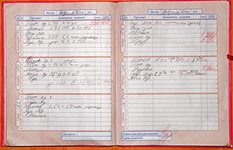 «Как выводить итоговые оценки и отметки?».

 Итоговые оценки и отметки рекомендуется определять за учебный модуль (блок тем), который изучался за отрезок учебного времени (четверть, год). Итоговая оценка - характеристика уровня продемонстрированных умений. Итоговая отметка – среднее арифметическое текущих отметок (выставленных с согласия ученика) и обязательных отметок за проверочные и контрольные работы с учётом их пересдачи.

 «По каким критериям различать оценки?». Оценка ученика определяется по универсальной шкале трёх уровней успешности, которые могут переводиться в любые балльные отметки:
 Необходимый уровень (типовая задача – «хорошо»); 
Повышенный уровень (нестандартная задача – «отлично»); 
Максимальный (необязательный) уровень (сверхзадача – «превосходно»).
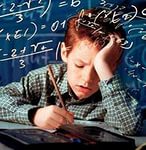